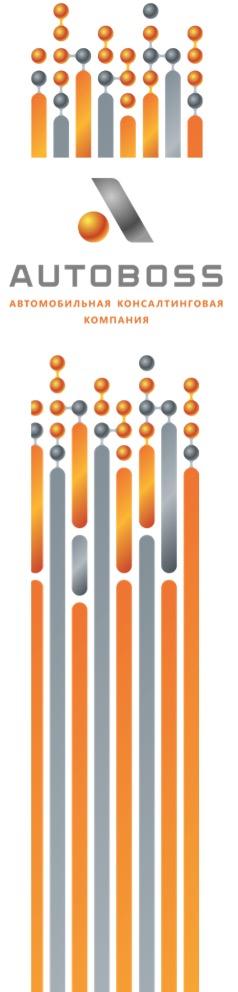 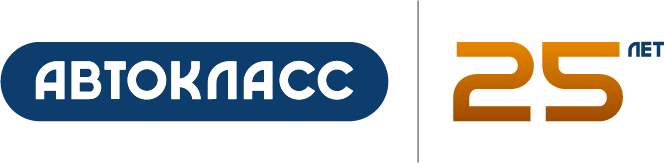 «СТО будущего: технологии, 
онлайн-услуги,  удаленное обслуживание»
Андрей Терехов
Директор по послепродажному обслуживанию
ГК «Автокласс»
25 мая 2020г.
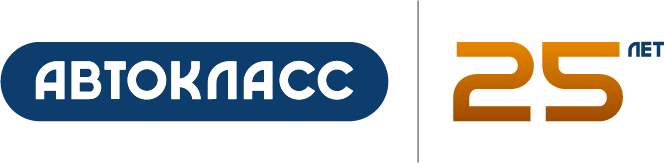 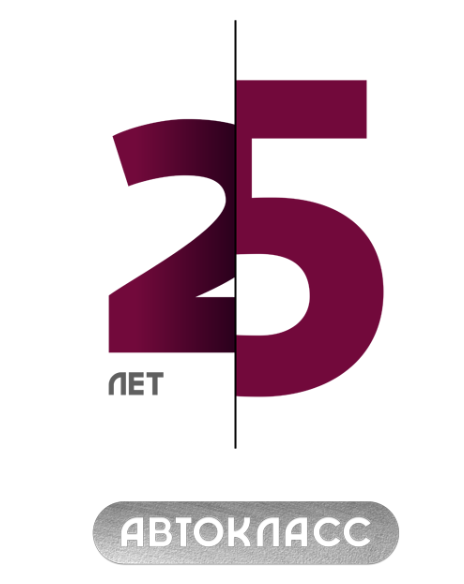 Компания «Автокласс»:

10 дилерских центров
2 автосалона автомобилей с пробегом
9 дилерских СТО
3 МКУ
5 мультибрендовых СТО

Портфель брендов:

Mitsubishi
Renault
Hyundai
BMW
Lada
Mazda
Peugeot
Citroen
Fuso
Fiat
Chevrolet Niva
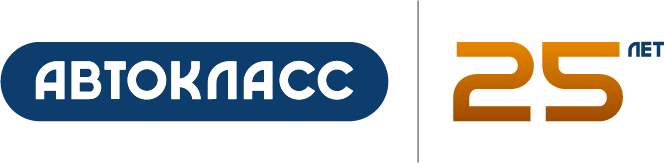 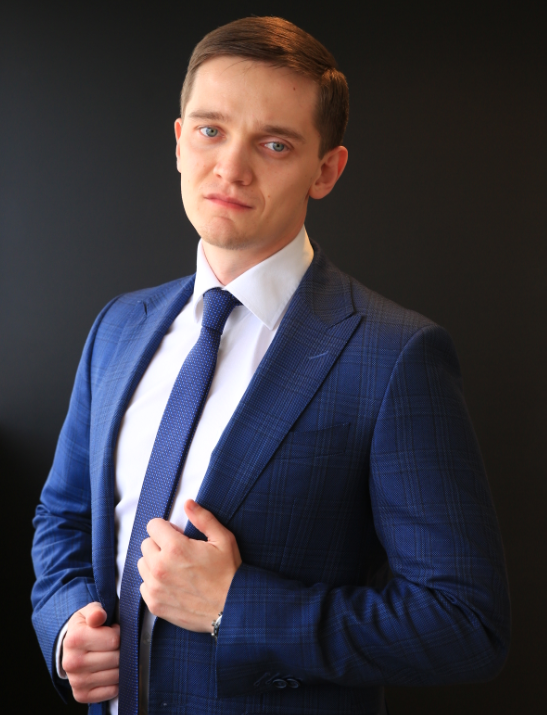 Андрей Терехов 

Директор по послепродажному обслуживанию

В автобизнесе с 2011 года.

Образование:

ТГПУ им. Л.Н. Толстого  Факультет математики физики и информатики;
МФПУ «Синергия» Факультет экономики.

Читаю больше 30 книг в год
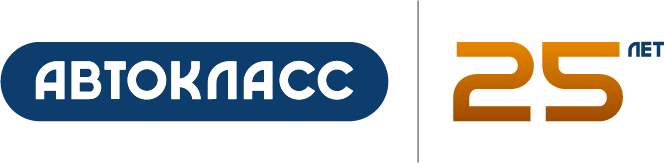 РОС бросает все дела и следит за исполнением:

Постановлений правительства РФ;
Указов губернатора;
Рекомендаций гл. санитарного врача
-  Рекомендаций Роспотребнадзора
и т.д.


Угрозы:
- штраф Х руб.;
- приостановление деятельности до X дней.
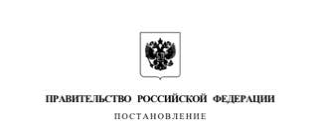 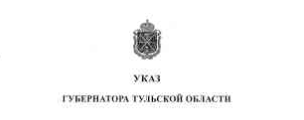 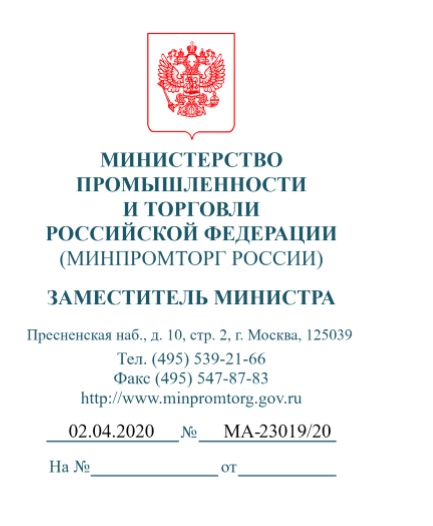 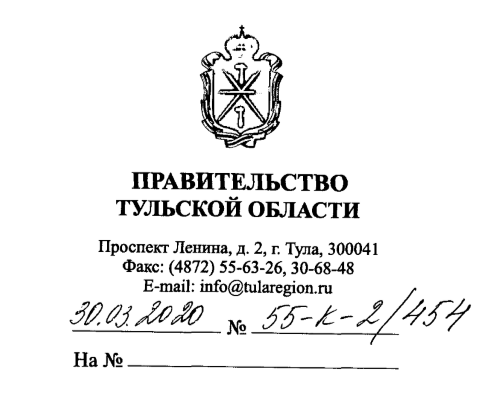 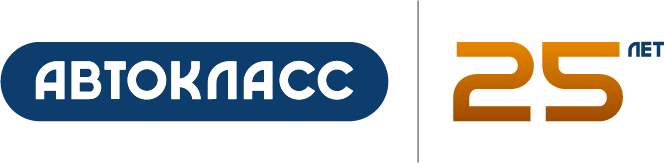 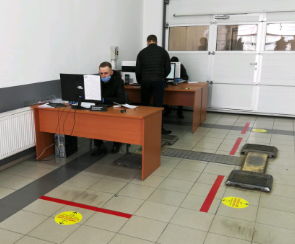 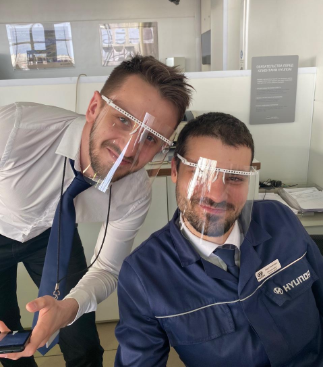 Для кого это все?

Сотрудники

Клиенты 

Исполнительные органы власти
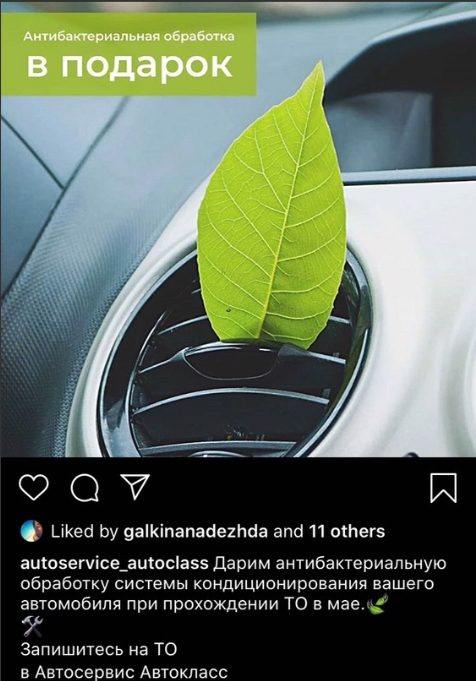 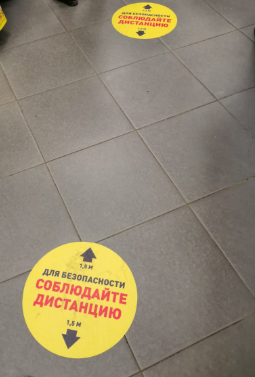 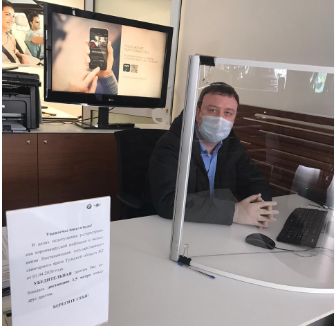 [Speaker Notes: Вышесказанное важно еще и потому, что люди боятся ехать в сервис из-за угрозы заражения, нужно им разъяснять и демонстрировать, что сто делает все возможное для того, чтобы сделать их визит максимально безопасным. 
Сотрудники должны чувствовать себя на работе защищенно]
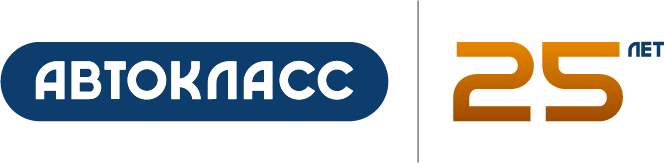 закрыть глаза на NPS

не привлекать на 1 визит

не ждать чуда от рекламы

упор на клиентов ААА по RFM
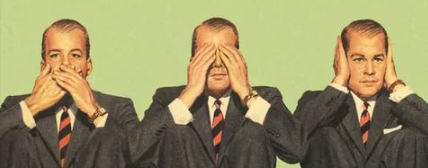 [Speaker Notes: 2. На NPS придется закрыть глаза, но не стоит забывать.Мы не можем разрешить клиентам ожидать ремонта внутри дц.Клиентам предоставляется бесплатное такси сто-дом-сто, как результат - все стоят на улице и ждут под снегом(говоря о начале апреля), дождем..Привлекать новых клиентов в этой ситации = вредить себе. Впечатление останется такое, что вернуться не захочется.Больший упор на приглашение тех, кто по rfm ааа клиент. То есть знаком с нашими сто, и понимает, что эта мера временная.Можно и нужно приглашать подобных клиентов из будущего периода, например, если то надо делать в июне.]
ААА - клиенты
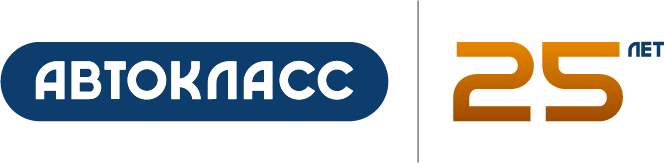 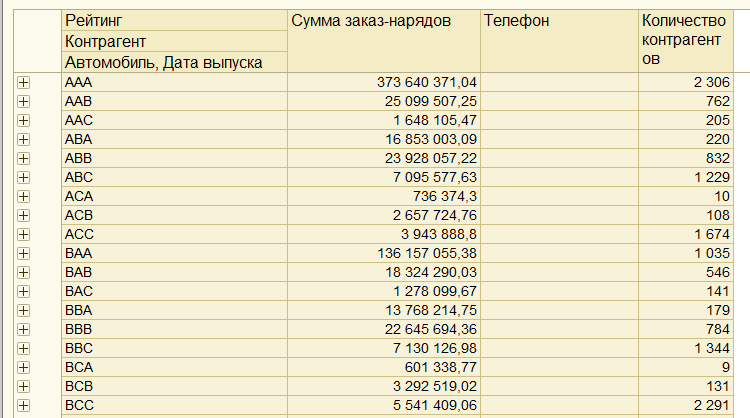 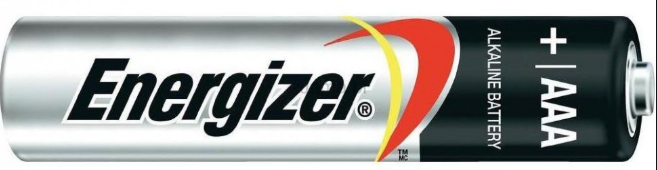 [Speaker Notes: Каждому клиенту присваивается код. Например AAA, BAA, AAC и т.д.
Каждая из букв кода формируется по алгоритму.
Символ.  Давность посещения:
      A если есть ЗН за ближайший год;
      B если есть ЗН в период от 1 года до 2;
      С если есть с момента закрытия последнего ЗН прошло более 2 лет;
Символ.  Кол-во посещений:
      A если на клиента закрыто > 5  ЗН;
      B если на клиента закрыто от 5 до 2(включительно) ЗН;
      С если на клиента закрыто <= 1   ЗН.
Символ.  Принесенные деньги:
      A если сумма ЗН клиента составляет > 50 тыс.;
      B если сумма ЗН клиента составляет от 50  до 15 тыс.;
      С если сумма ЗН клиента  < 15 тыс.]
Фиксируем результаты, бежим дальше
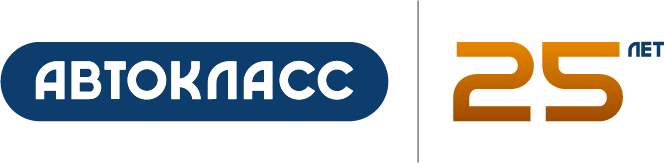 Возврат клиентов сервиса
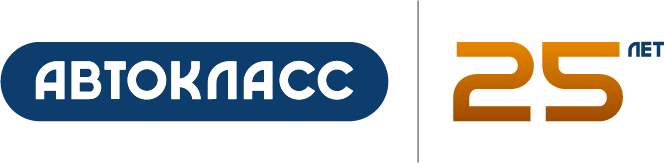 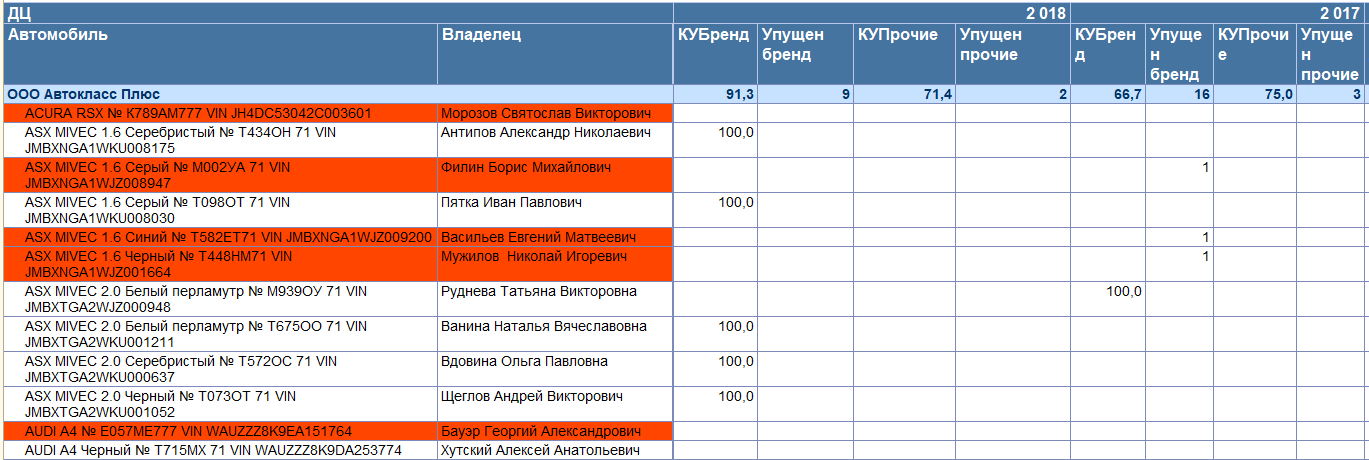 [Speaker Notes: Задаем период анализа: сент19Для расчета нужно:1. август18 (уникальные vin1)2. сентябрь18 - сентябрь19(уникальные vin2)ищем, какое кол-во vin1 присутствует в vin2, выводим %-е значениенужно уметь выгружать vin1, которых нет в vin2 в формате фио, а/м, телразделение:профиль(в нашем случае мицу) года: 18,17,16,15,14,13+не профиль(не мицу, только физ.лица) года: 18,17,16+]
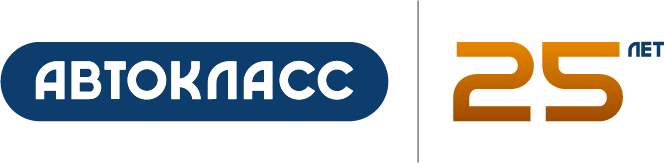 Консервативный сервис (спойлер: не совсем)
Направьте свои усилия на действия, которые гарантированно приносят результат:
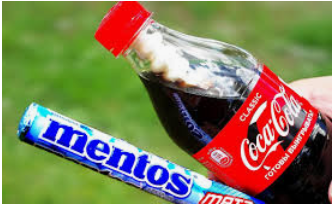 проактивные обзвоны
рекомендации
рассылки
возврат входящих «аутов»
заявки с сайта
пропущенные звонки
приезжайте сейчас
«как на базаре»
[Speaker Notes: Направьте свои усилия на действия, которые гарантированно приносят результат:
- проактивные обзвоны. Звоните как можно больше, приглашайте на сегодня, на сейчас. Звоните наперед, тем у кого ТО в июне, пока у людей есть деньги.
- рекомендации. Заполняйте, звоните, предлагайте условия, которые устроят клиента.
- смс. Это быстро, результат можно получить сразу после отправки.
- возврат упущенных. Сотрудник, прослушивающий звонки должен максимально оперативно сообщать об упущенных, их нужно возвращать сразу.
- заявки с сайта, пропущенные звонки. Оперативно перезванивайте по этим запросам, сейчас есть на это время.]
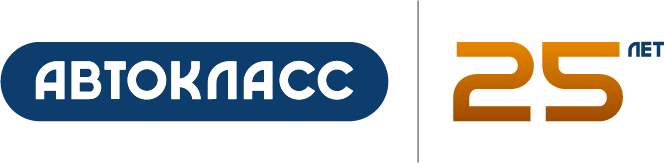 Чек-лист РОС
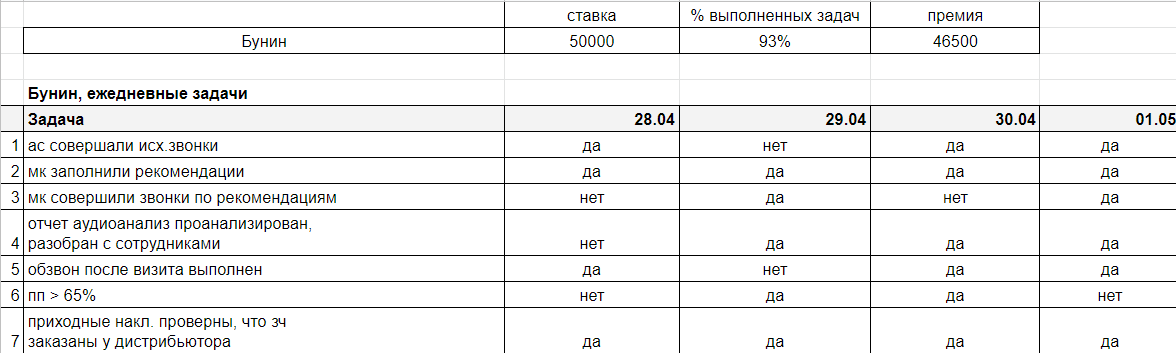 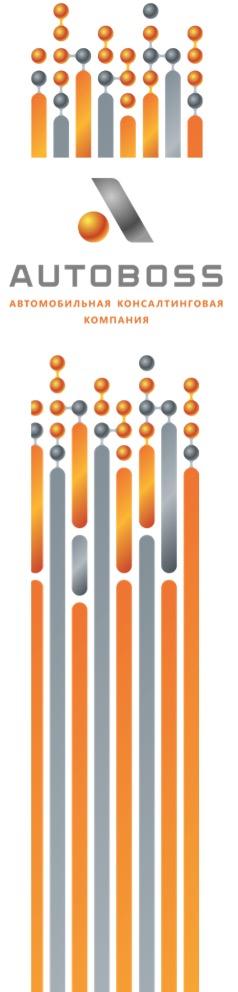 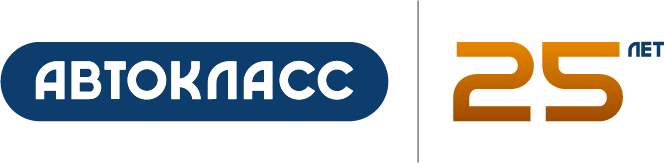 Андрей Терехов
+7 (980) 723-18-85
aaterekhov@autoklass.ru
facebook.com/terehovandrey